Las imágenes pueden ser
Mentales: producto de nuestra imaginación, sueño, recuerdos, percepción, etc.
Técnicas. producto de la actividad humana con el uso de tecnologías como la  cámara fotográfica.
La fotografía como  imagen técnica
…  es un signo icónico que reproduce algunos de los elementos perceptivos de la realidad y que permite significarlas.
Por lo tanto….La fotografía tiene dos instancias:
Producción                Interpretación
IMAGEN
Reproduce algunos aspectos de la realidad
No sabemos la temperatura del agua o su profundidad.
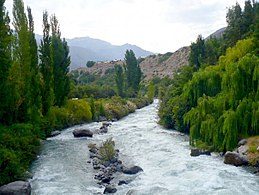 Y presenta grados de Iconicidad
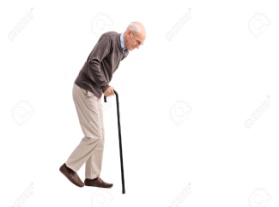 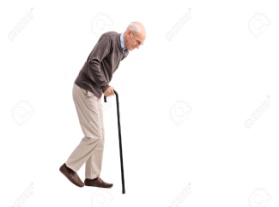 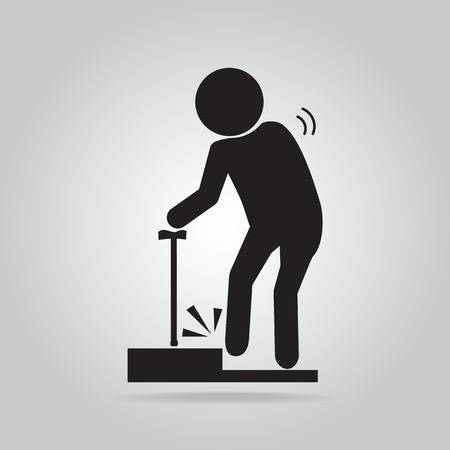 Mayor grado de iconicidad
Menor grado de iconicidad
Imagen con grado de iconicidad nulo (abstracción). La obra pude tener múltiples interpretaciones.
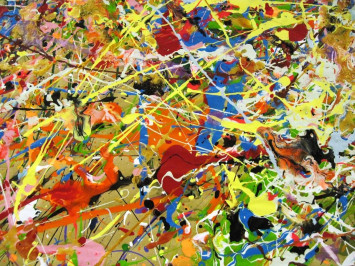 La elaboración de la imagen mediante recursos de representaciónfotográfica.
Generalmente, la persona , antes de de realizar fotografías, tiene una imagen mental de lo que quiere fotografiar, piensa en el tipo de plano, en el ángulo de toma, en la incidencia de la luz. Esto ocurre porque lo hace desde un punto de vista geográfico, emocional, ideológico. 
¿qué quiero mostrar con la fotografía?
Punto de vista del productor/a
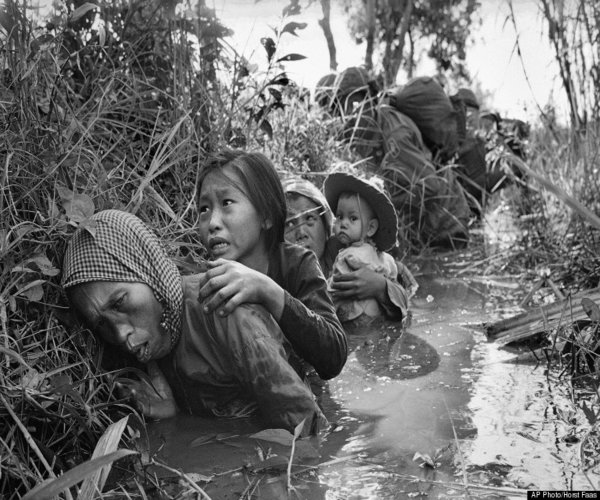 ¿qué quiero mostrar?Punto de vista: físico, geográfico ,  psicológico, ideológicos.
Lo primero antes de fotografiar es el encuadre que decir  selección y ordenación de cosas en el rectángulo visor.
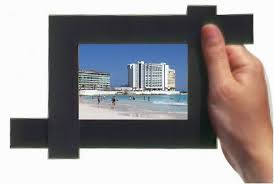 Encuadre horizontal
Encuadre vertical
Encuadre horizontal inclinado hacia la derecha
Encuadre vertical  inclinado hacia la izquierda
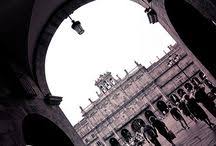 Plano: porción de la realidad tomada con la cámara.
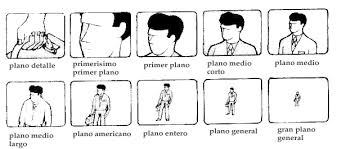 Plano detalle: algún fragmento
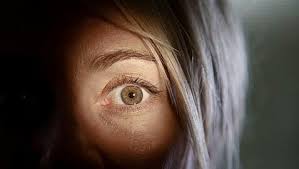 Primerísimo Primer Plano:desde el mentón al borde de la cabeza
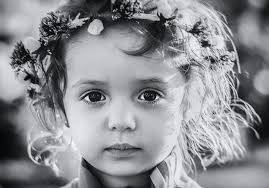 Primer plano: desde los hombros  hasta unos cm del borde de la cabeza
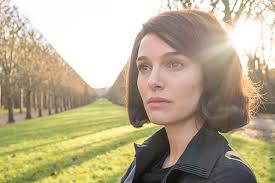 Plano medio: desde la cabeza hasta la cintura.
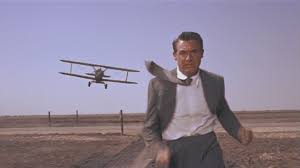 Plano americano: desde la cabeza hasta las rodillas.
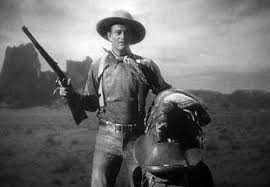 Plano total o plano figura entera: persona completa.
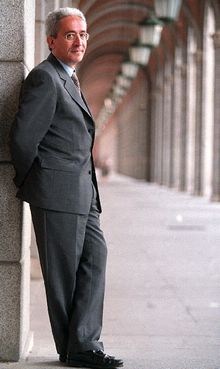 Plano General: abarca un espacio mayor e incluye al  ser humano.
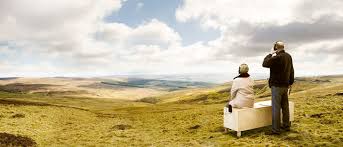 Gran Plano general:  la persona forma parte del escenario al igual que los demàs objetos.
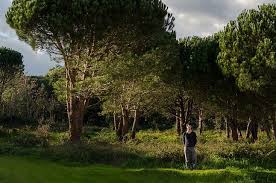 ÁNGULO DE TOMAdepende de la altura de la cámara en relación al sujeto/objeto
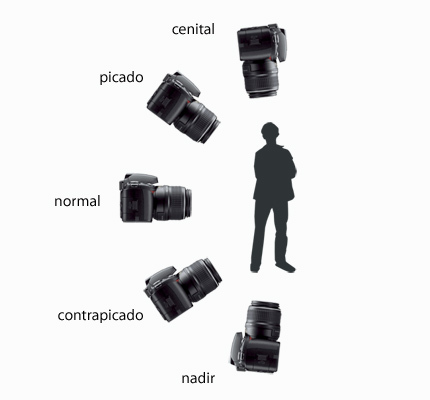 La cámara a la altura de los ojos
Normal
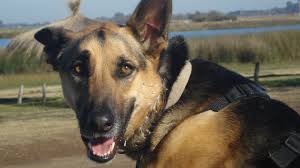 Picada
La cámara está arriba, en posición inclinada hacia abajo
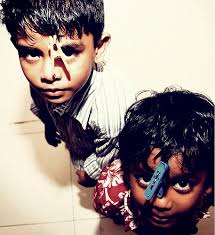 Contrapicado
La cámara  está inclinada desde abajo la altura de los ojos
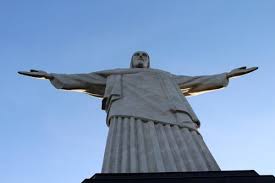 Contra cenital o nadir
La cámara  está abajo y perpendicular al sujeto
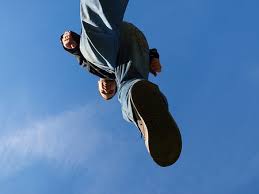 Cenital
La cámara  está arriba perpendicular al sujeto.
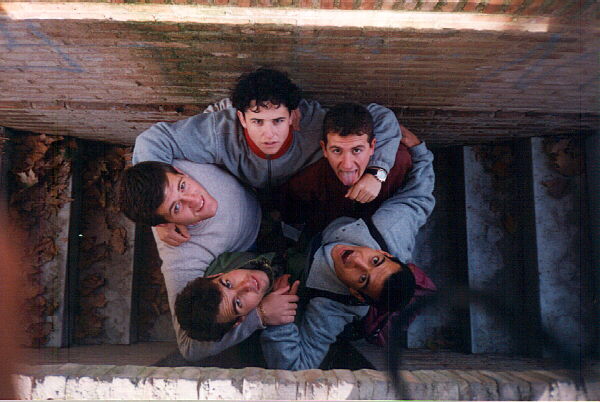 Una imagen se puede leer de dos maneras:Nivel Referencial: lo que muestra, lo que percibo. Nivel Simbólico: lo que puede significar, por ejemplo por convención social.
¿Qué lectura hacemos de las siguientes imàgenes?
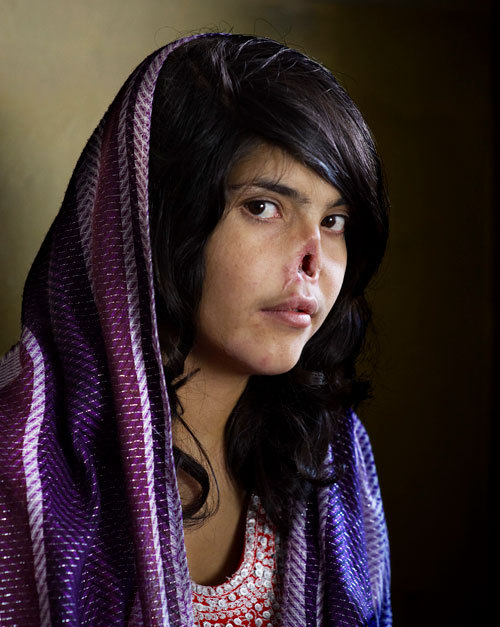 Bibi Aisha, mujer afgana castigada por su  marido. La foto la realizó la  periodista sudafricana Jodi Bieber
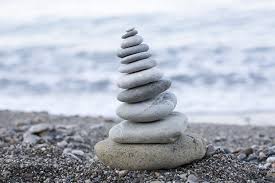 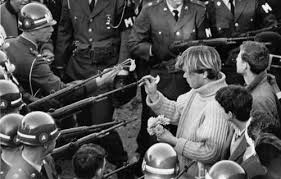 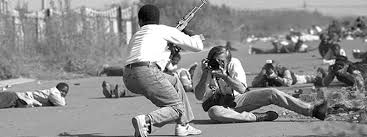 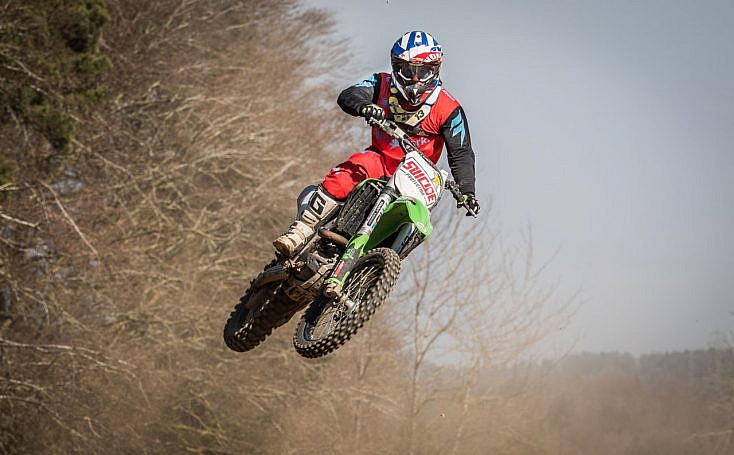 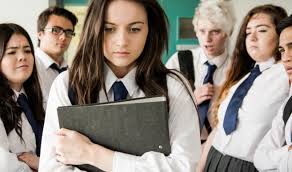 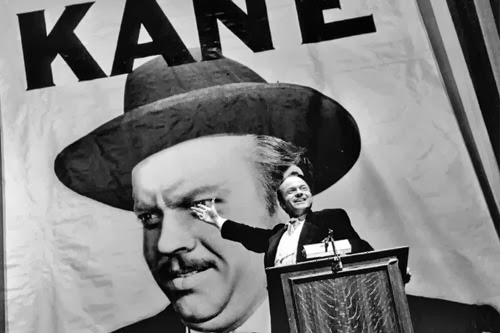 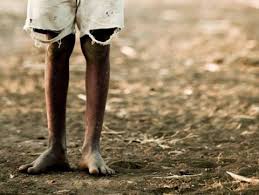 Tu fotografía será un  signo icónico porque reproducirá algunos de los elementos perceptivos de la realidad. Como tal   será interpretada en  la instancia de recepción.